Enfektif Endokardit
Predispozan Faktör*
Enfektif Endokardit, endokardiyum olarak bilinen kalp kapakçıkları ve kalp odacıklarının  iç kısmının enfeksiyon nedeniyle iltihaplanmasıdır.
Nonbakteriyel
tromboembolik endokardit
Bakteriyel tutunma
Enfektif Endokardit
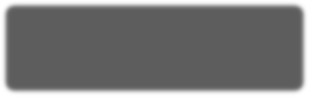 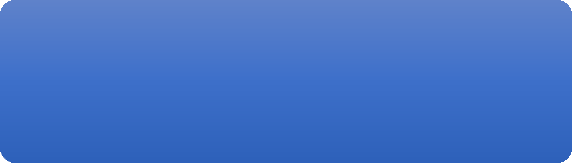 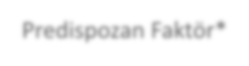 Predispozan Faktör*
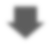 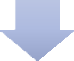 Endokard yüzeyinin enfeksiyonu
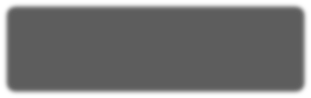 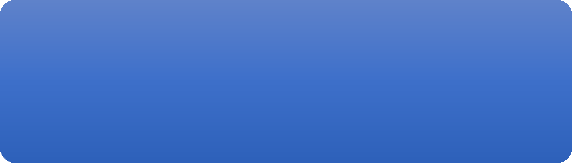 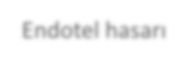 Endotel hasarı
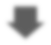 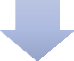 Toplumda 5/100 000;
Orta risk grubunda 50-440/100 000
Yüksek risk grubunda 300-2160/100 000 (~ %2)
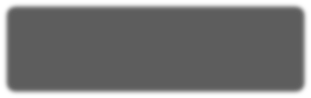 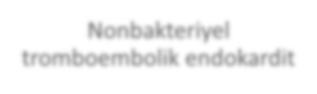 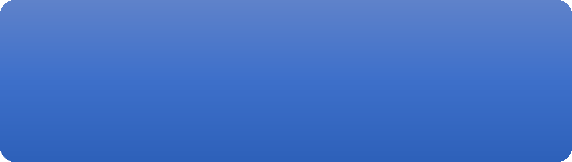 Nonbakteriyel
tromboembolik endokardit
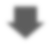 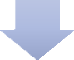 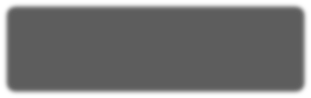 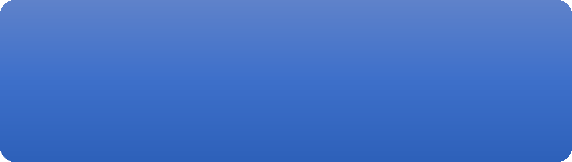 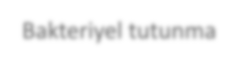 Bakteriyel tutunma
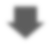 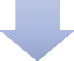 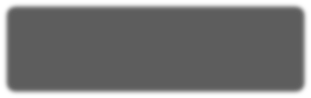 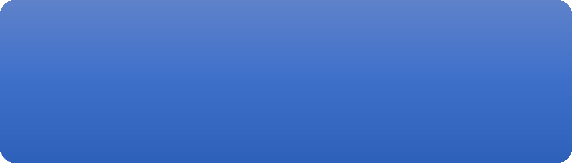 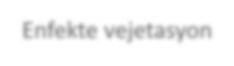 Enfekte vejetasyon
Yüksek Riskli Popülasyon
Protez kapak
Geçirilmiş enfektif endokardit
Kompleks siyanotik kalp hastalığı
Cerrahi olarak düzeltilmiş 	sistemik sistemik-pulmoner 	arteriyal şantlar
İntravasküler ilaç kullanımı
Santral venöz kateter maruziyeti
Orta Riskli Popülasyon
Düzeltilmemiş PDA
Düzeltilmemiş VSD
Düzeltilmemiş sekundum olmayan
ASD
Biküspit aort kapağı
Yetersizlik eşlik eden MVP
Romatizmal hastalıklara bağlı mitral-
aort kapak patolojileri
Diğer edinilmiş kapak patolojileri
Hipertrofik kardiyomiyopati
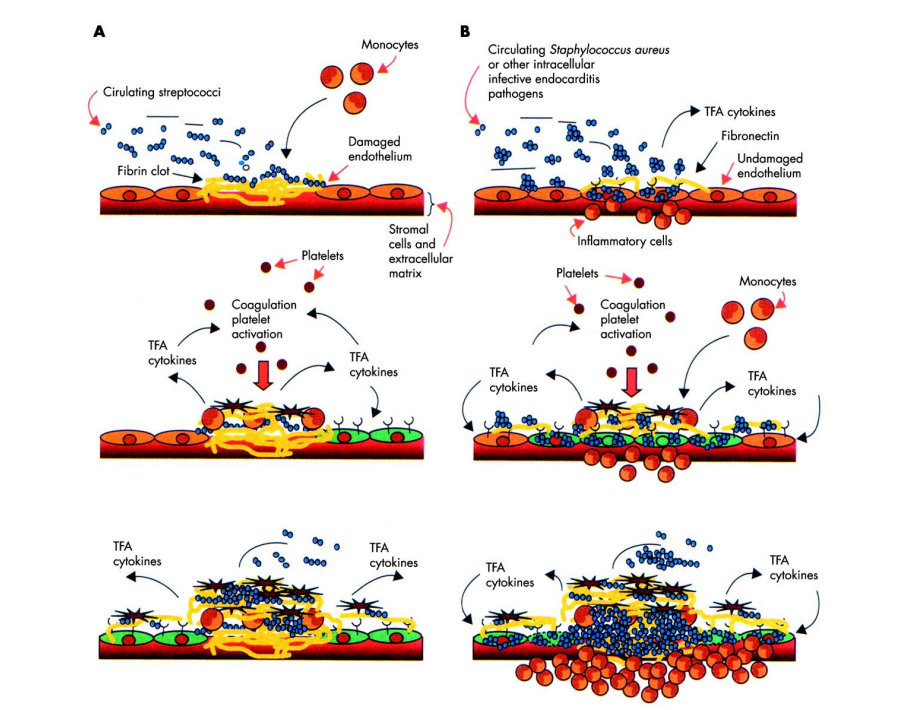 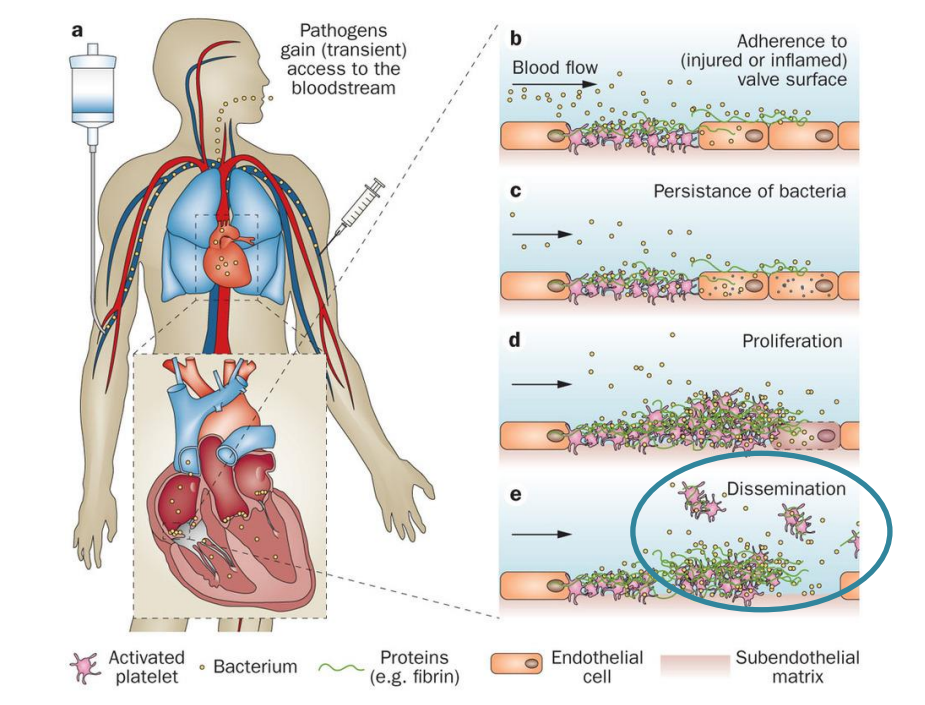 Etiyoloji
Kardiyak risk faktörleri
Geçirilmiş enfektif endokardit
Valvüler kapak hastalığı
Prostetik kapak
Santral venöz / arteriyel kateter
İntrakardiyak implantasyon
Konjenital kalp hastalıkları
Kardiyak olmayan risk faktörleri
Santral venöz kateter
İntravenöz ilaç bağımlılığı
İmmün supresyon
Yakın zamanda diş/cerrahi işlem
Yakın zamanda hastane yatışı
Hemodiyaliz
Etiyoloji
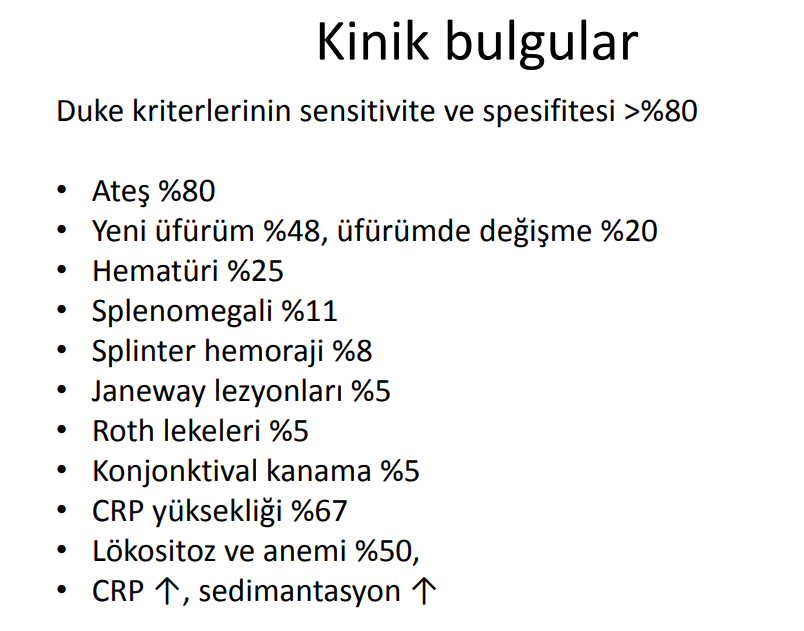 Klinik
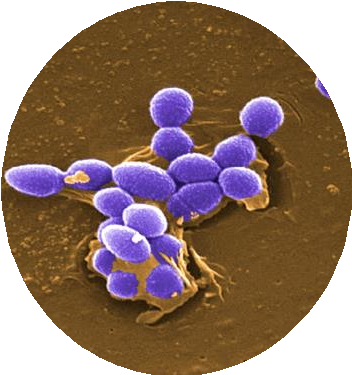 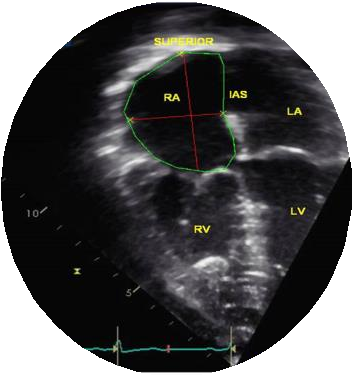 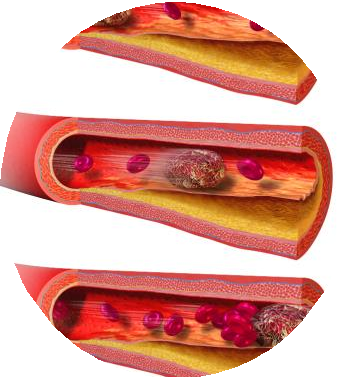 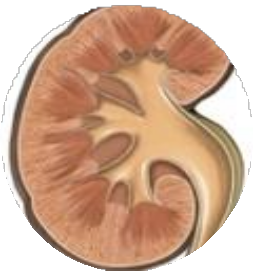 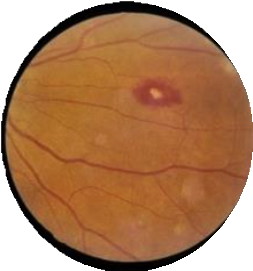 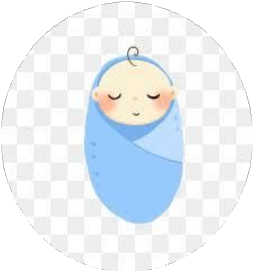 Yenidoğan belirtileri
Sepsis bulguları
Fokal nörolojik
bulgular
Bakteremiye bağlı
bulgular
Sistemik toksisite 	(miyalji, artralji, 	baş ağrısı, gece 	terlemesi, kilo 	kaybı)
Ateş (bakteremi
süreklilik gösterir, hasta sürekli subfebril seyredebilir)
Endokardiyal bulgular
Üfürüm
Kalp yetmezliği
İleti bozuklukları
Septik emboli ve metastatik enfeksiyonlar
Nörolojik bulgular 	(embolik hemoraji, 	inme, beyin absesi)
Splenomegali, 	splenik enfarkt
Osteomiyelit, 	sakroileit, septik 	artrit
Pulmoner emboli
İmmün kompleks birikimine bağlı
Renal tutulum; 	glomerülonefrit 	(Hematüri,
proteinüri, lökositüri)
Mikrotrombüse bağlı
Osler nodülü
Janeway lezyonu
Roth spot
Splinter hemoraji
Peteşi
Roth Spot
Roth lekeleri, oftalmaskopik muayenede saptanabilen, gözün retinasında görülen, beyaz veya soluk merkezli, kırmızı, spesifik olmayan lezyonlardır ve geleneksel olarak enfeksiyöz endokardit ile ilişkilendirilmesine rağmen hipertansiyon, diyabet, kollajen vasküler hastalık, aşırı hipoksi, lösemi ve HIV gibi bir dizi başka durumda da ortaya çıkabilir.

Roth lekesi, karakteristik soluk beyaz bir merkeze sahip kırmızı bir noktadır (kanama nedeniyle oluşur). Bu beyaz merkez genellikle fibrin-trombosit tıkaçlarını temsil eder.
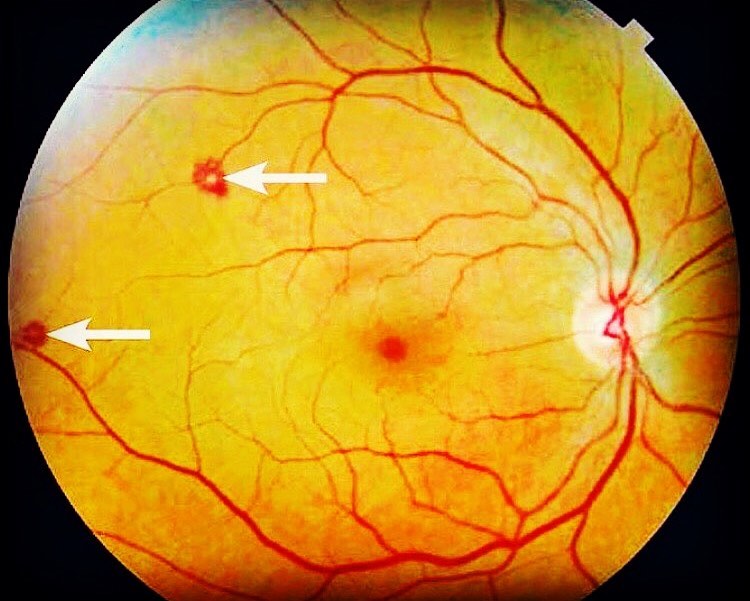 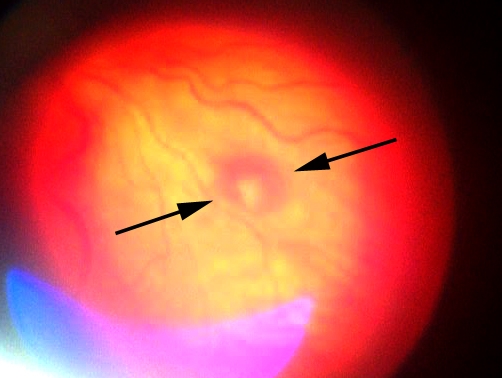 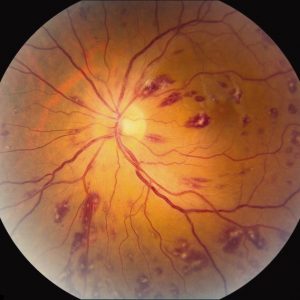 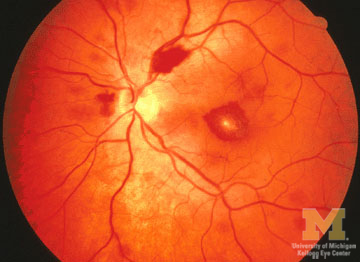 Osler nodülleri
Osler nodülleri: Çoğunlukla el ve ayak parmaklarında görülen deri altı hassas nodüllerdir. 

Osler nodülleri kırmızı-mor, hafif kabarık, hassas yumrulardır, genellikle soluk bir merkeze sahiptir. Ağrı genellikle görünür lezyonun gelişiminden 24 saate kadar önce ortaya çıkar. Genellikle parmaklarda ve/veya ayak parmaklarında bulunurlar. Endokardit seyri sırasında herhangi bir zamanda (genellikle subakut) ortaya çıkabilirler ve birkaç saatten birkaç güne kadar sürebilirler.
Splinter Hemoraji: Tırnak içi kanamalardır.
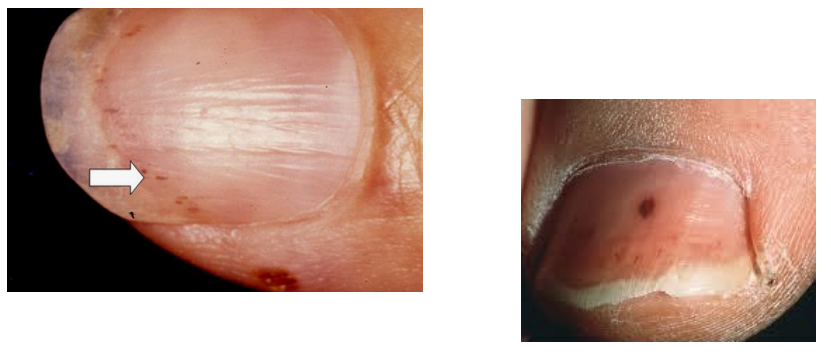 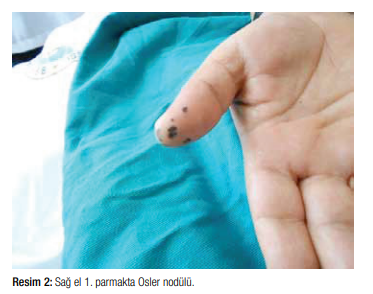 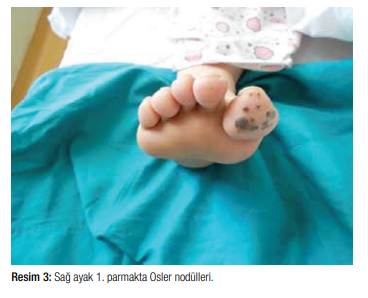 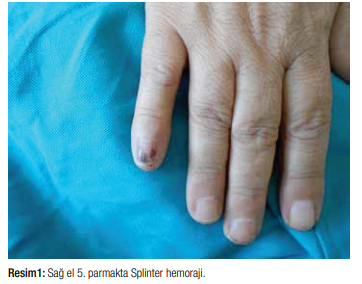 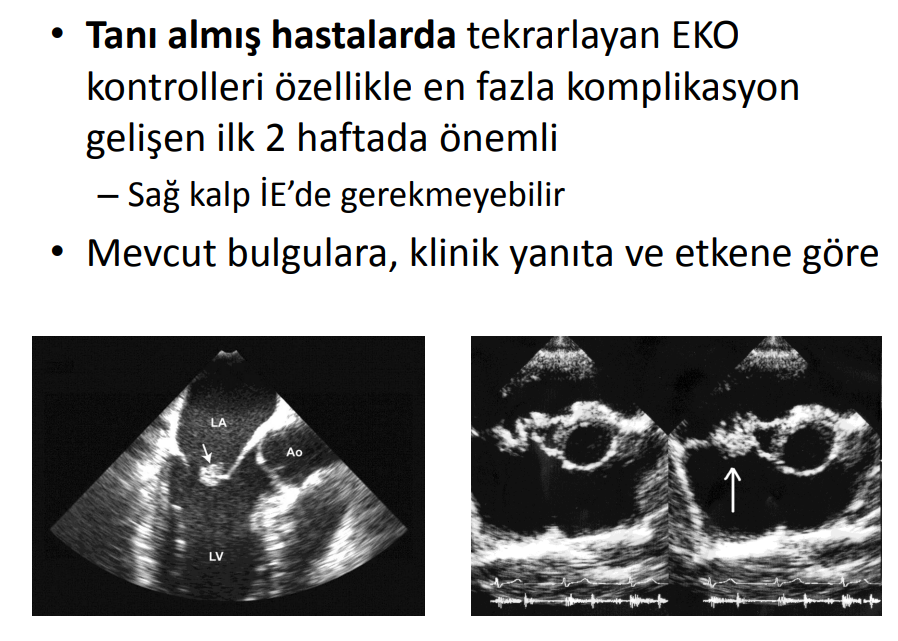 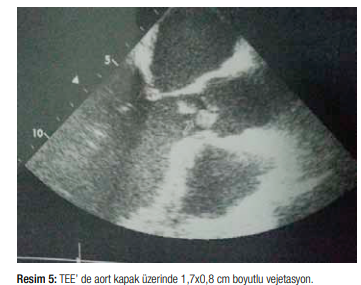 Laboratuvar ve Görüntüleme
Kan kültürü !!!
24 saat içinde 3 set
Klinik kötüleşme varsa, IE olasılığı yüksekse 24 saat beklenmeden setler tamamlanıp antibiyoterapi başlanabilir
Baktereminin süreklilik göstermesi beklendiği için ateş yüksekliği gerekmez
İnfantta 1-3 ml, büyük çocukta 5-7 ml
Anaerobik olasılığı az; aerob kültür şişesi yeterli
AFR yüksekliği
RF yüksekliği
Anemi
Hemoliz ya da kronik hastalık anemisi
Renal emboli/immün kompleks birikimine bağlı nefrit;
Hematüri, proteinüri, lökositüri
Ekokardiyografi
Kapak lezyonları
İlk tercih görüntüleme yöntemi
Tanı koydurucu
Cerrahi kararı
Tedavi takibi
Kalınlaşma
Vejetasyon
Perforasyon
Perivalvüler/periprostetik kapak lezyonları
Abse
Psödoanevrizma
Enfekte ekolusent koleksiyon
Fistül
Prostetik kapak ayrılması
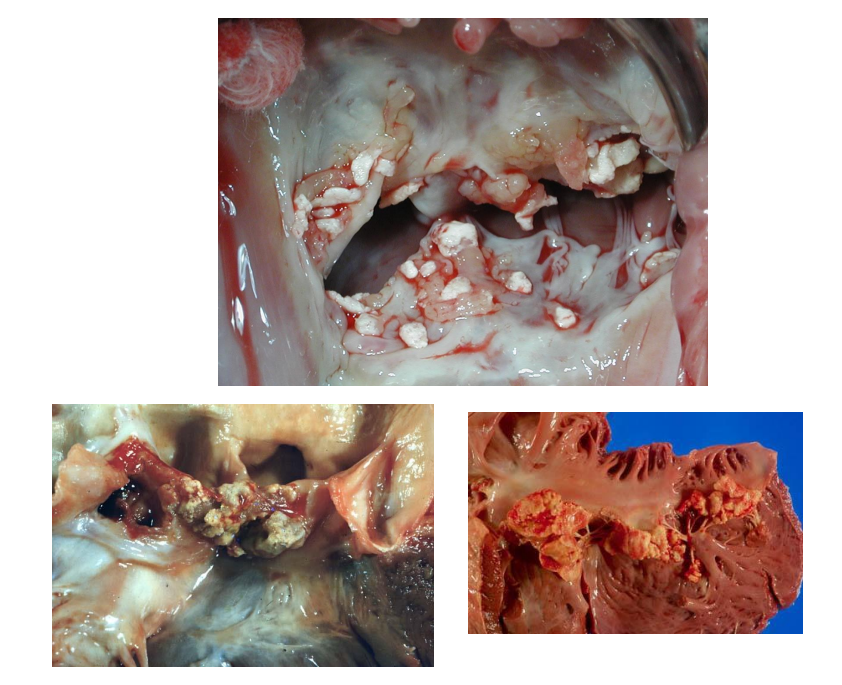 Vejetasyonlar
Tanı Kriterleri (2023 ESC – Modifiye Duke)
Majör Mikrobiyolojik kriterler
Pozitif kan kültürü
Tipik mikroorganizmaların 2 ayrı sette pozitifliği (Oral streptokoklar, Str. gallolyticus (S.bovis), HACEK, S. aureus,
E. faecalis)
Tipik olmayan mikroorganizmaların 3 veya daha fazla pozitifliği
C.Burnetti için 1 kültür
Pozitif laboratuvar
Coxiella burnetii, Bartonella spp. veya Tropheryma whipplei için PCR ve diğer nükleik asid teknikleri
C.Burnetti IgG antikoru için 1/800 ve üzeri pozitiflik
Bartonella henselae veya Bartonella quintana için IFA (indirekt immunflorosan testi) çalışmaları
Janeway Lezyonları
Janeway lezyonları, maküler veya hafif nodüler karakterli küçük, ağrısız kanamalardır. Avuç içleri ve ayak tabanlarının thenar ve hipotenar çıkıntılarında bulunurlar. Histolojik bulgular genellikle septik mikroembolilerle uyumludur.
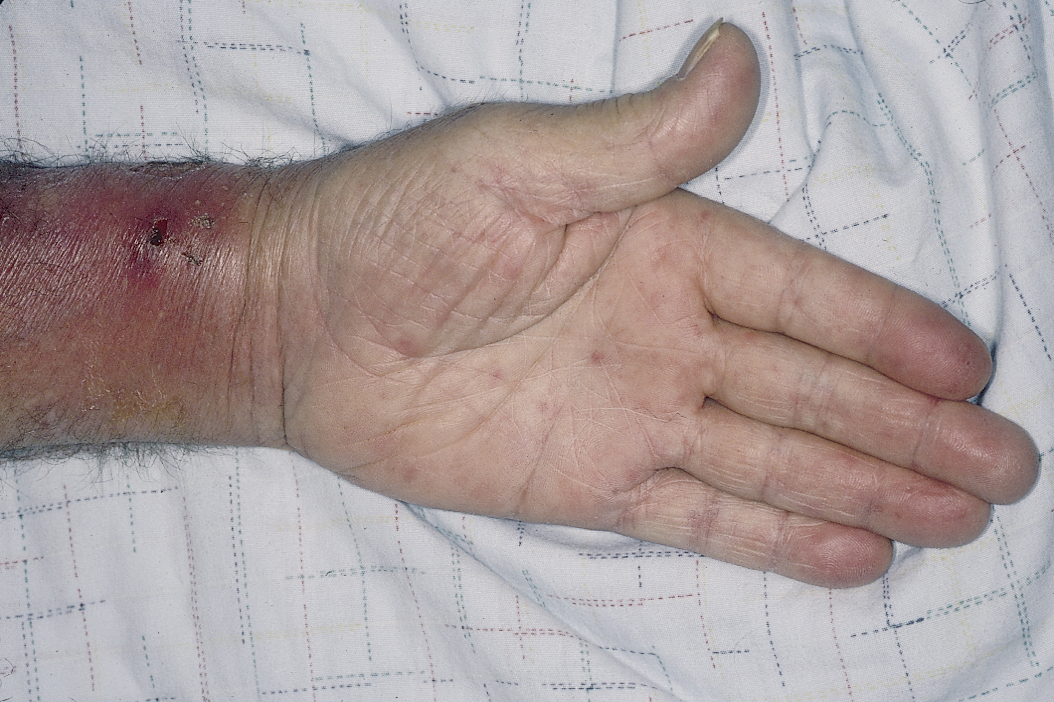 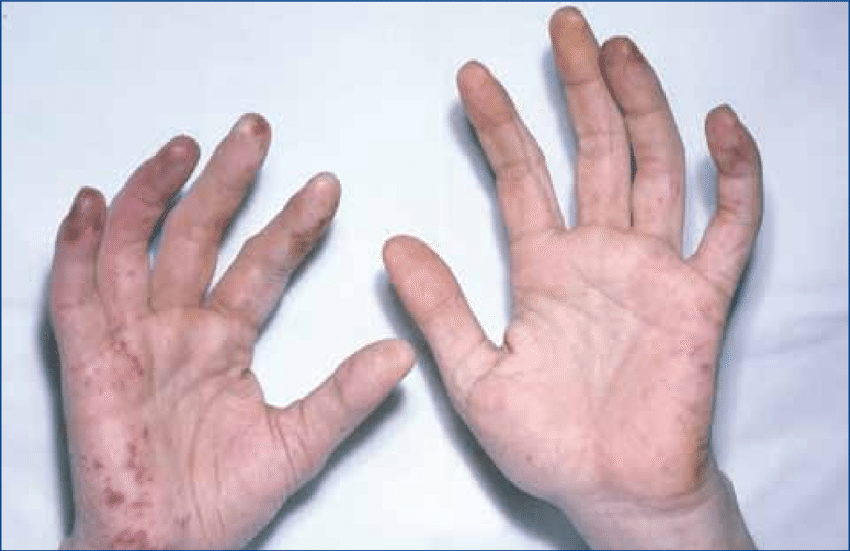 Tanı Kriterleri (2023 ESC – Modifiye Duke)
Majör Görüntüleme Kriterleri
Ekokardiyografi veya BT’de;
Vejetasyon, kapak perforasyonu, anevrizma, abse, psödoanevrizma, intrakardiyak fistül
Eski görüntülemelerde saptanmayan yeni bir yetmezlik
Protez kapakta ayrılma
[18F]FDG PET/CT görüntüleme
Doğal veya protez kapakta, asendan aorta greftinde, intrakardiyak cihazlarda anormal metabolik
aktivite (cerrahiden en az 3 ay sonra)
WBC SPECT/CT
Majör cerrahi kriter
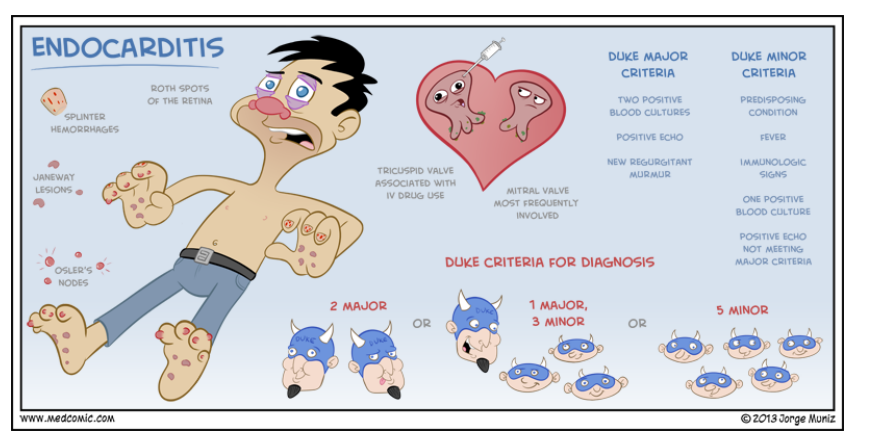 Tanı Kriterleri (2023 ESC – Modifiye Duke)
Minör kriterler
Predispozan faktörler
Geçirilmiş enfektif endoakrdit
Protez kapak
Kapak tamir cerrahisi
Konjenital kalp hastalığı
Orta ve üzeri düzeyde yetersiz/stenotik kapak
Endovasküler intrakardiyak implante cihaz
Hipertrofik kardiyomiyopati
İntravenöz ilaç kullanımı
Tanı Kriterleri (2023 ESC – Modifiye Duke)
Minör kriterler
Ateş >38 °C
Embolik vasküler tutulum
Arteriyal emboli, septik pulmoner enfarkt, serebral/splenik abse, mikotik anevrizma, intrakraniyal kanama, konjonktival hemoraji, Janeway lezyonu, pürülan purpura
İmmünolojik tutulum
RF pozitifliği, Osler nodülü, Roth lekesi, immün kompleks glomerulonefrit
Tanı Kriterleri (2023 ESC – Modifiye Duke)
Minör kriterler
Majör kriteri karşılamayan mikrobiyolojik kriterler
Enfektif endokardit etkeni bir mikroorganizmanın majör kriteri karşılamadan üretilmesi
Steril bir vücut bölgesinde (kardiyak doku dışı) kültür, PCR, nükleik asit testleri ile enfektif endokardit etkeni
saptanması
Majör kriteri karşılamayan görüntüleme bulguları
[18F]FDG PET/CT görüntüleme
Protez kapakta, asendan aorta greftinde, intrakardiyak cihazlarda cerrahi sonrası 3 ay içinde anormal
metabolik aktivite
Fizik muayenede daha önce olmayan bir yetersizlik üfürümü duyulması (ekoakrdiyografi imkanı
yoksa)
Tanı Kriterleri (2023 ESC – Modifiye Duke)
Kesin tanı

Patolojik tanı
Veya
Klinik tanı kriterlerinden;
2 majör
1 majör + 3 minör
5 minör
Olası tanı

Klinik tanı kriterlerinden;
1 majör + 1 minör
3 minör
Tedavi – Takip
4-6 hafta süren antibiyoterapi
Baktereminin sona erdiği dokümante edilmeli
Parenteral tedaviden oral tedaviye geçiş için ekokardiyografik 	değerlendirme yapılmalı
Gerekli durumlarda vakit kaybetmeden cerrahiye yönlendirilmeli
Cerrahi Endikasyonları
Kalp yetmezliği
Kardiyojenik şok, pulmoner ödem
Hemodinamik instabilite
Tedavi edilemeyen bakteremi
Septik emboliler, mikotik anevrizma, abse
Israrlı kültür üremeleri
S.aureus ve non-HACEK grubu gram negatif basil üremeleri
Yüksek emboli riski taşıyan vejetasyonlar
>10 mm
Emboli semptomları
Koruyucu önlemler ve profilaksi
Altta yatan risk faktörünün ortadan kaldırılması
Olası baktereminin önlenmesi
Ağız-diş hijyeni, yara bakımı, akılcı antibiyotik kullanımı
Diş prosedürleri ve intrakardiyak cihazlı hastalarda diğer cerrahiler öncesi
profilaktik antibiyotik
Klinik Seyir
Hasta enfekti endokardit tanısıyla
başlanan antibiyoterapisinin 4.
haftasında
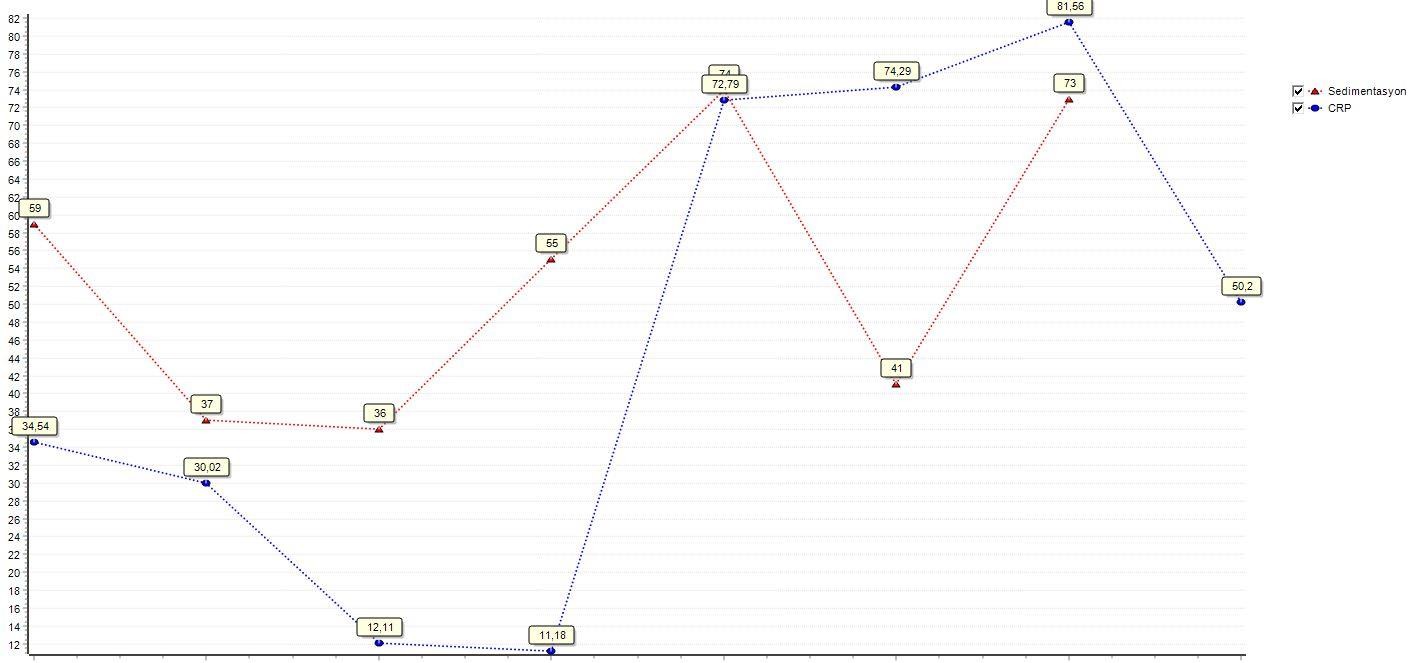 Sedim
CRP
Kültür üremesi devam etmedi
Sol kalp boşluklarında genişleme ve
ileri derece AY sebebiyle cerrahi planı
Ateşi yok ancak AFR dalgalı
Lupus açısından tetkik ediliyor
3. Gün
7. Gün
11. Gün
14. Gün
16. Gün
18. Gün
21. Gün
Kazanımlar
Önemli komplikasyonları olan önlenebilir bir hastalık
Önlenebilir etiyolojik faktörler her zaman ekarte edilmelidir
Konjenital defektler, TPN ihtiyacı ve kateter gerekliliğinin ortadan kalkması gibi
Özellikle riskli gruplarda olmak üzere tüm popülasyonda ağız-diş hijyeni, yara
bakımı, akılcı antibiyotik kullanımı
Nonspesifik semptomlarla başvurabilir
Uzamış ateş enfektif endokardit açısından mutlaka değerlendirilmeli
Tanı-tedavi süreci multidisipliner yaklaşım gerektirir
İzlemde koruyucu önlemler ve profilaksi unutulmamalıdır.
Kaynakça
Shaddy RE, Penny DJ, Feltes TF, et al. Moss & Adams’ Heart Disease in Infants, Children, and Adolescents Including the Fetus and Young
Adult, 10e. Chapter 62; Infective Endocarditis and Prevention; pg:1407-1419
Delgado V, Ajmone Marsan N, de Waha S, et al. 2023 ESC Guidelines for the management of endocarditis [published correction appears in
Eur Heart J. 2023 Dec 1;44(45):4780.
Fowler VG, Durack DT, Selton-Suty C, et al. The 2023 Duke-International Society for Cardiovascular Infectious Diseases Criteria for Infective Endocarditis: Updating the Modified Duke Criteria [published correction appears in Clin Infect Dis. 2023 Oct 13;77(8):1222